Graphic Arts
Image Editing
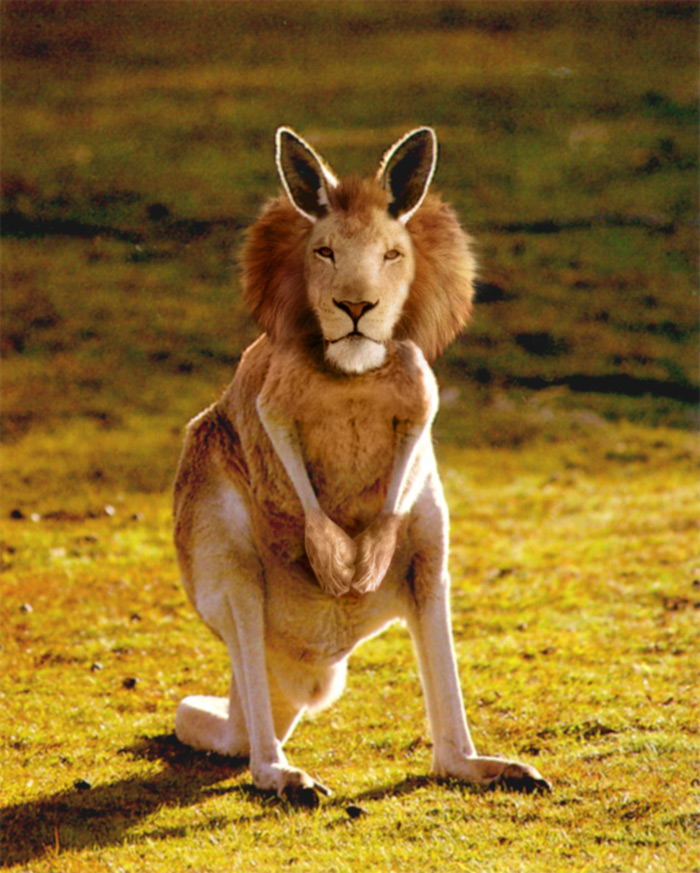 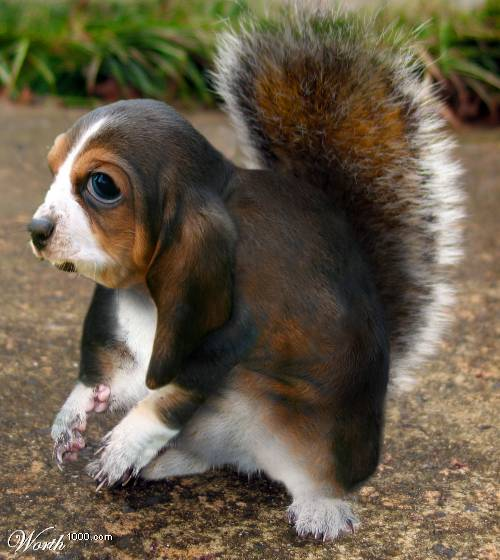 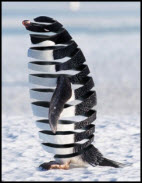 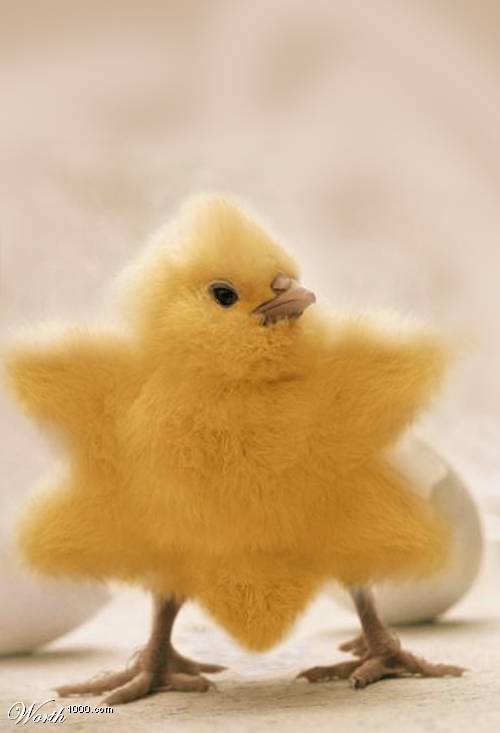 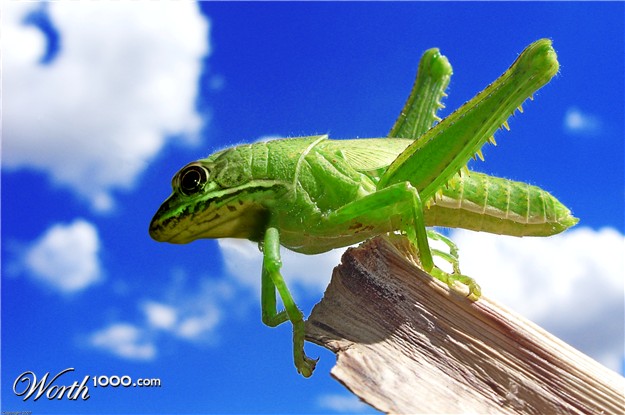 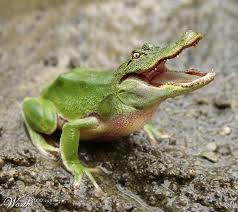 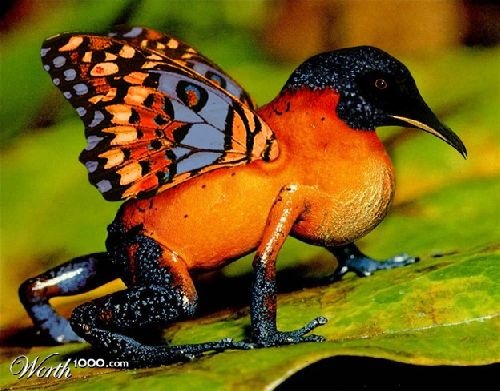